Нарахування процентів на прострочену суму кредиту
Київ, 2023
Позиція ВП ВС
Постанова ВП ВС від 05.04.2023 року у справі №910/4518/16
У разі порушення виконання зобов`язання щодо повернення кредиту за період після прострочення виконання нараховуються не проценти за «користування кредитом» (стаття 1048 ЦК України), а проценти за порушення грошового зобов`язання (стаття 625 ЦК України) у розмірі, визначеному законом або договором.

Чому є сподівання на перегляд:
Є різна практика касаційних судів;
КГС передав справу на ВП;
ВП прийняла справу;
Є окремі думки до постанови ВП;
Рішення Конституційного суду від 22.06.22 у справі №3-188/2020(455/20);
Лист ВС до КС про зміну практики з 2018 року;
Лист НБУ до КС, що у банків є право отримати/стягнути проценти як плату за користування кредитом, нараховані за прострочений період;
Бізнес-модель роботи банків не передбачає безкоштовних кредитів
В чому проблема?
1. Велика Палата Верховного Суду зауважує, що надання кредитору можливості одночасного стягнення як процентів за «користування кредитом», так і процентів як міри відповідальності, може призводити до незацікавленості кредитора як у вчиненні активних дій щодо повернення боргу, так і у якнайшвидшому виконанні боржником зобов`язань за кредитним договором                                  (примусове стягнення біля 3%)
Несправедливість цього підходу (1048+625 ЦК) стає особливо очевидною у випадках, коли ринковий розмір процентів за «користування кредитом» за час після укладення кредитного договору істотно знизився. У таких випадках кредитор стає навіть більше зацікавлений у невиконанні договору, ніж у задоволенні своїх вимог.             (на практиці – навпаки)

2. Сторони повинні сумлінно та добросовісно співпрацювати з метою належного виконання укладеного договору. Кредитор у зобов`язанні має створити умови для виконання боржником свого обов`язку, для чого вчиняє не тільки дії, визначені договором, актами цивільного законодавства, але й ті, які випливають із суті зобов`язання або звичаїв ділового обороту                                                         (а що має боржник?)
В чому проблема?
3. судам необхідно здійснити тлумачення умов відповідних договорів та дійти висновку, чи мали на увазі сторони встановити нарахування процентів як міри відповідальності у певному розмірі за період після закінчення строку кредитування або після пред`явлення вимоги про дострокове погашення кредиту, чи у відповідному розділі договору передбачили тільки проценти за правомірну поведінку позичальника (за «користування кредитом»). У разі сумніву слід застосовувати принцип contra proferentem (лат. verba chartarum fortius accipiuntur contra proferentem, тобто слова договору тлумачаться проти того, хто їх написав).

4. Учасниками відносин у сфері господарювання є суб`єкти господарювання (частина перша статті 2 ГК України), які є рівними, і у цих правовідносинах відсутня «слабка сторона». (окрема думка до Постанови ВС від 05.04.23 у справі №910/4518/16)
Чи повинна конструкція «слабкої сторони» застосовуватися в процесі?
Кількість комерційних банків в Україні
*Туреччина – 49, Франція – більше 600, Польща - 541
Неплатоспроможність банків
ФГВФО:
банки, що ліквідуються (53);
Ліквідовані банки (51)

НБУ:
Діючих на 01.05.23 року 65 банків;
Максимум на 01.01.2009 було 184 банка

У 2018 році банківська система України вперше за останні п'ять років до цього показала чистий прибуток який склав 16,4 млрд грн, у попередньому 2017 році були збитки на 28,1 млрд грн (Вікіпедія)

станом на 1 січня 2023 року з 67 платоспроможних банків 46 були прибутковими й отримали чистий прибуток 45,6 млрд грн, що перекрило збитки 21 банку на загальну суму 20,8 млрд грн. (НБУ)
Центр Разумкова – 59,5% підприємств є прибутковими за результатом 2022 року.
Непрацюючі кредити
НБУ:
з 2018 року обсяг NPL зменшився на майже 300 млрд грн, частка в кредитному портфелі скоротилася з 55% до 27% станом на 1 березня 2022 року                              (хороші клієнти платять % на прострочку)
Частка непрацюючих кредитів (NPL) у банківському секторі становила на 1 січня 2023 року 38% порівняно з 30% на 1 січня 2022 року. Обсяг непрацюючих кредитів зріс за рік на 87 млрд грн до 432 млрд грн.
Близько 75% NPL сектору сконцентровано в державних банках, зокрема понад 40% припадає на Приватбанк.
Коефіцієнт покриття NPL (відношення усіх резервів під збитки за кредитами до NPL) становив на кінець 2022 року 95%.
Визнання справжньої якості активів триватиме, тож обсяги NPL надалі зростатимуть.
Потенційні втрати кредитного портфеля внаслідок війни, економічної кризи та енергетичного терору країни-агресора можуть сягнути 30%
Як працює банк?
Власний капітал (кошти) банку – це грошові кошти, внесені акціонерами (засновниками банку), а також кошти (резервний капітал, нерозподілений прибуток), утворені в процесі діяльності банку для забезпечення його економічної самостійності й фінансової стійкості протягом усього періоду його діяльності.
Власний капітал комерційного банку займає незначну питому вагу у сукупному капіталі (приблизно 8—10 %), тоді як у промислових підприємств цей показник становить 40—60 %.

Банки — це установи, які здійснюють особливий вид підприємницької діяльності, пов’язаної з рухом позикових коштів, їх мобілізацією і розподілом

Відмінність позики і кредиту – спеціальний суб’єкт, який видає чужі кошти, що потребує ліцензування і детального регулювання (обов’язкова оплатність), а також особливого контролю, оскільки створює значні ризики
Приклад
1. Банк позичив 1 млн.грн. на 1 рік під 10% річних – 1,1 млн.грн. витрат
2. Банк видав кредит 1 млн.грн. на 1 рік під 20% річних, який не повернувся – 1,2 млн.грн. збитку (+1,2 млн.грн. витрати на формування резерву)
3. Щоб вийти в 0 по витратах – 11 аналогічних кредитів мають бути повернуті вчасно (заробіток на 1 кредиті – 0,1 млн.грн.)

Насправді ситуація гірша, оскільки:
Маржа не 10%, а в районі 2-3%;
Витрати на резерви не дали видати ще як мінімум 1 такий кредит (рівень NPL погіршує економічні нормативи і можливості кредитувати);
Банк несе витрати на залучення коштів, обслуговування діючих кредитів, роботу з простроченою заборгованістю
Банк сплачує податки з нарахованих, а не отриманих доходів

Мінюст: фактично виконується ДВС – 2,3%, 2,4%, ПВ – 5,8%, 3,3% у 2019 і 2020 роках відповідно.
Висновок
(які законні очікування?)
1. Лише вчасне виконання зобов'язань може забезпечити стабільну бізнес-модель, в іншому випадку – підняття % ставок за кредитами, зменшення ризик-апетиту (вимоги щодо забезпечення, якісної звітності, гарного фін стану позичальника тощо), згортання кредитування (люди і бізнес не можуть придбати потрібні речі, бізнес не може збільшити кількість/якість, зменшити вартість продукції, створити додаткові робочі місця, сплатити більше податків), неплатоспроможність

2. Після настання прострочки:
банк продовжує виплачувати % за залучені кошти,
позичальник продовжує користуватися наданими коштами,
доходи від користування коштами залишаються у позичальника і можуть використовуватися в тому числі на спори з кредитором;
кредитор несе додаткові витрати на відновлення порушених прав;
час на стороні боржника

Законодавство, договірна база і судова практика мають стимулювати належно (в т.ч. вчасно) виконувати зобов'язання (Pacta sunt servanda)
В чому проблема?
5. «користування кредитом» - це можливість позичальника за плату правомірно не повертати кредитору борг (кредит) протягом певного періоду часу, погодженого сторонами кредитного договору.
На період після прострочення виконання зобов`язання з повернення кредиту кредит боржнику не надається, боржник не може правомірно не повертати кредит, а тому кредитор вправі вимагати повернення боргу разом з процентами, нарахованими на час спливу строку кредитування. Тобто боржник у цьому разі не отримує від кредитора відповідне благо на період після закінчення кредитування, а тому й не повинен сплачувати за нього проценти відповідно до статті 1048 ЦК України; натомість настає відповідальність боржника - обов`язок щодо сплати процентів відповідно до статті 625 ЦК України у розмірі, встановленому законом або договором.
Також слід мати на увазі, що, на відміну від розміру процентів за «користування кредитом», розмір процентів як відповідальності за прострочення виконання грошового зобов`язання може бути зменшений судом (Постанова ВП ВС від 05.04.23 у справі №910/4518/16)
В чому проблема?
6. Очікування кредитодавця, що позичальник повинен сплачувати проценти за «користування кредитом» поза межами строку, на який надається такий кредит (тобто поза межами існування для позичальника можливості правомірно не сплачувати кредитору борг), виходять за межі взаємних прав та обов`язків сторін, що виникають на підставі кредитного договору, а отже, такі очікування не можуть вважатись легітимними. 
За таких обставин надання кредитодавцю можливості нарахування процентів відповідно до статті 1048 ЦК України поза межами строку кредитування чи після пред`явлення вимоги про дострокове погашення кредиту вочевидь порушить баланс інтересів сторін - на позичальника буде покладений обов`язок, який при цьому не кореспондує жодному праву кредитодавця.
(Постанова ВП ВС від 05.04.23 у справі №910/4518/16)
В чому проблема?
7. Велика Палата Верховного Суду нагадує, що у статті 625 ЦК України визначені загальні правила відповідальності за порушення будь-якого грошового зобов`язання (пункт 17 постанови Великої Палати Верховного Суду від 11.04.2018 у справі № 758/1303/15-ц). Тому наслідки порушення грошового зобов`язання не можуть залежати від того, з яких підстав виникло грошове зобов`язання: з позадоговірних чи договірних відносин, або з якого саме договору.               (але ж сам договір не припиняється)

8. сторони не можуть з посиланням на принцип свободи договору домовитись про те, що їхні відносини будуть регулюватися певною нормою закону за їхнім вибором, а не тією нормою, яка регулює їхні відносини виходячи з правової природи останніх.       Постанова ВП ВС
Суд апеляційної інстанції безпідставно скасував рішення суду першої інстанції та помилково обмежив вимоги AT «МР банк» про стягнення процентів за користування кредитними коштами строками дії кредитних договорів, оскільки таке обмеження суперечить умовам укладених сторонами договорів, а відтак і принципу свободи договору.
(окрема думка до Постанови ВП ВС від 05.04.23 у справі №910/4518/16)
Разом творимо майбутнє
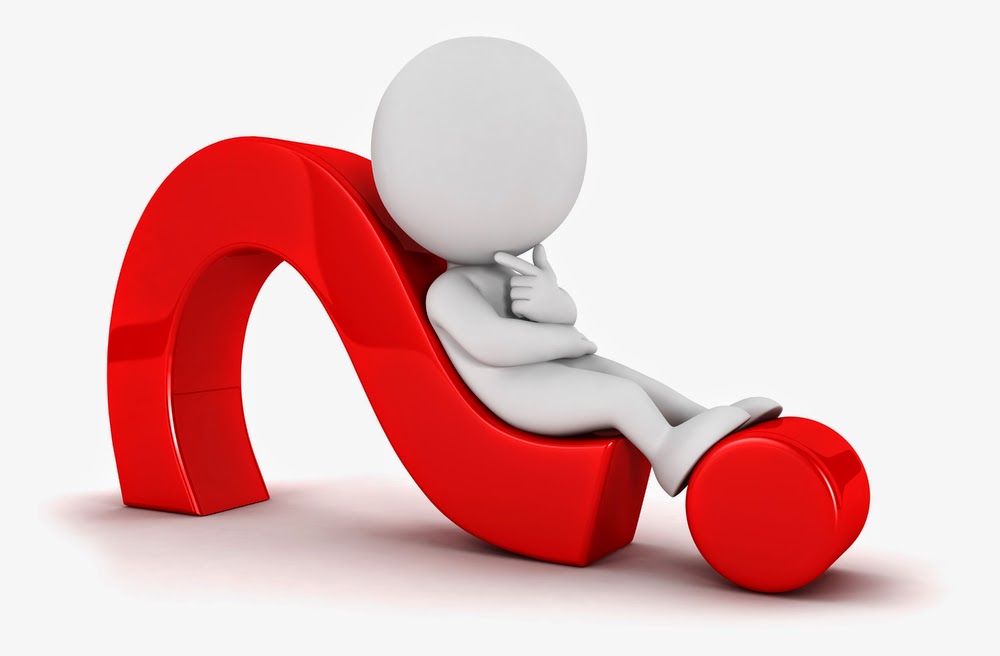 Джура Андрій Юрійович